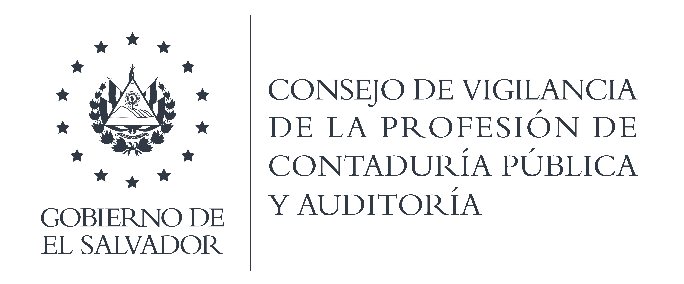 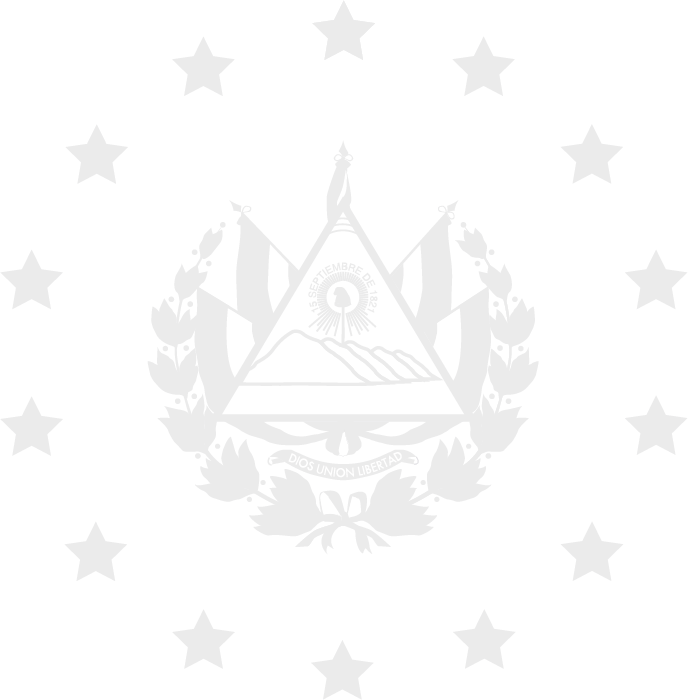 Información estadística del Consejo de Vigilancia de la Profesión de Contaduría Pública y Auditoria Tercer Trimestre 2024
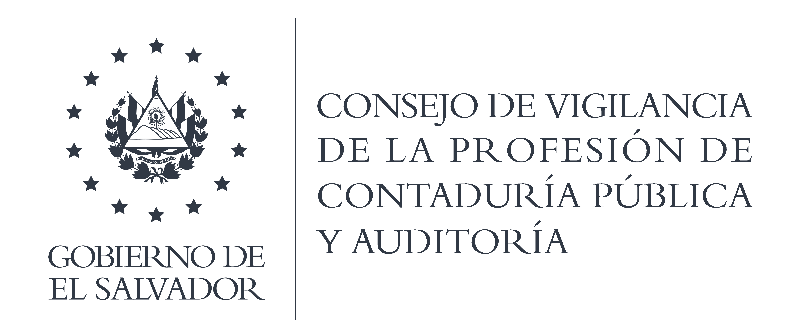 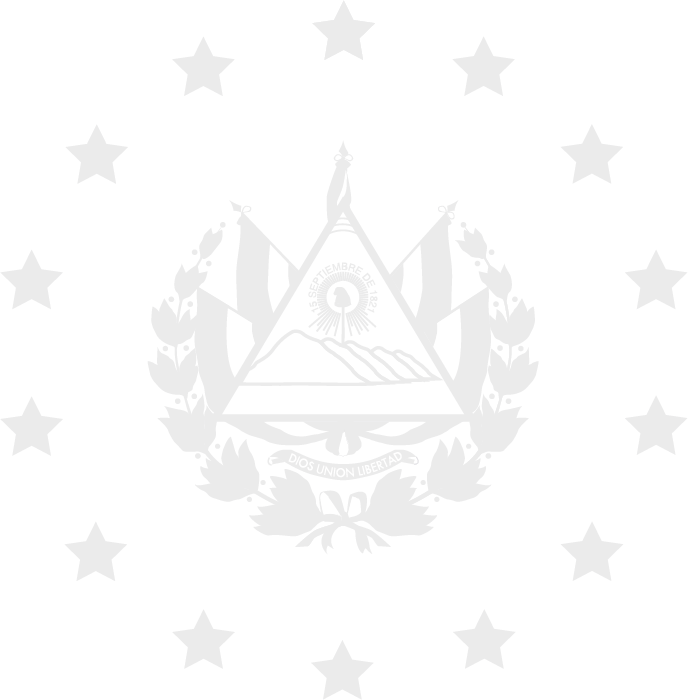 Informe estadísticoDepartamento de Inscripción y RegistroTercer Trimestre 2024
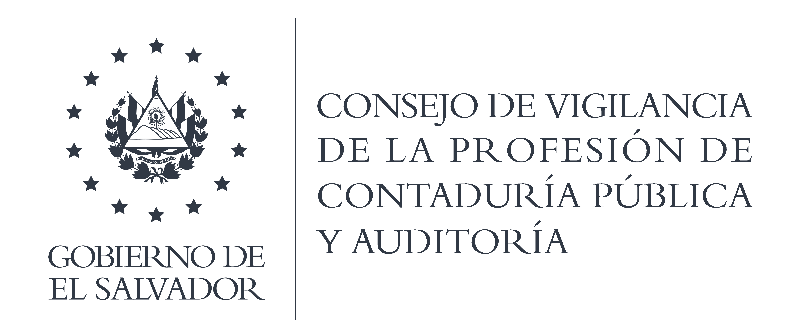 Estadísticas de profesionales personas naturales y jurídicas para ejercer la auditoría y contaduría
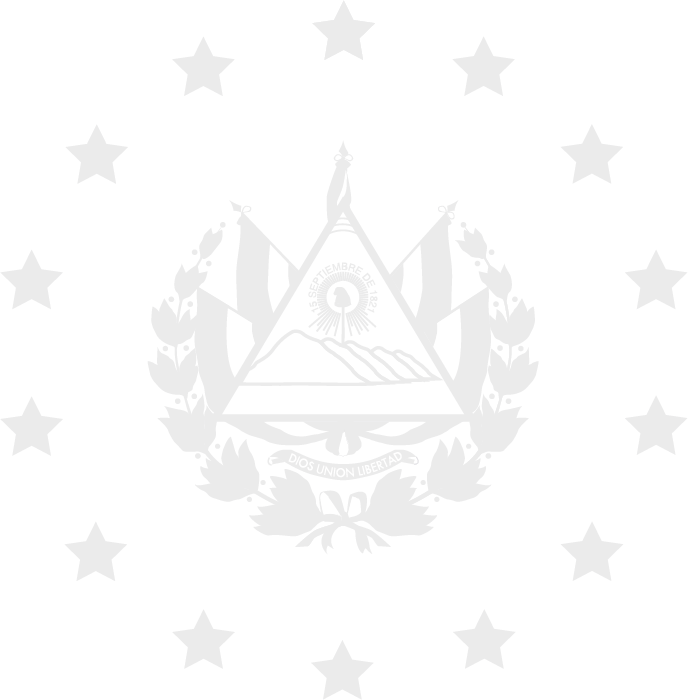 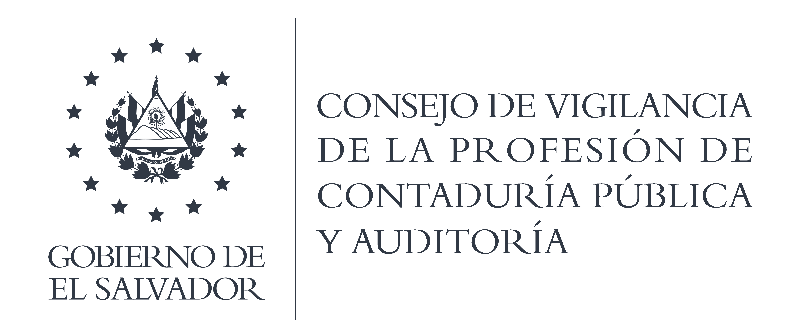 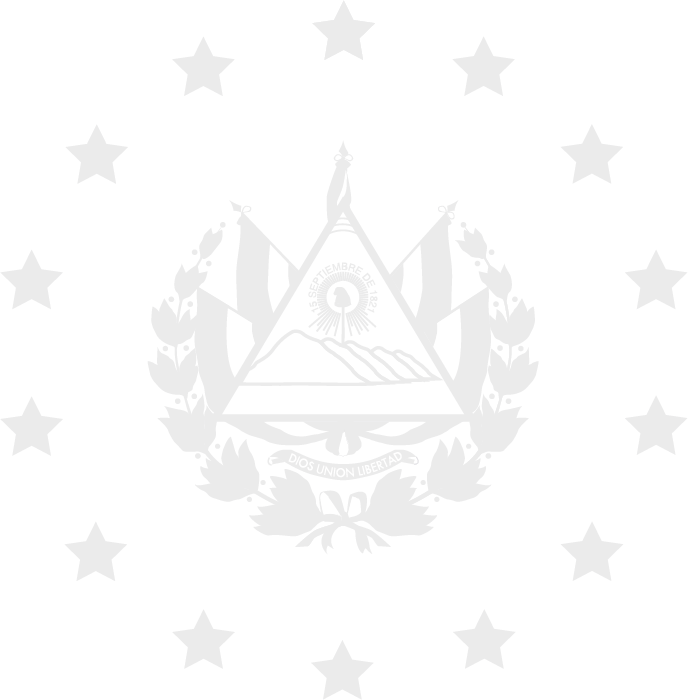 Informe estadísticoDepartamento de Educación Continuada Tercer Trimestre 2024
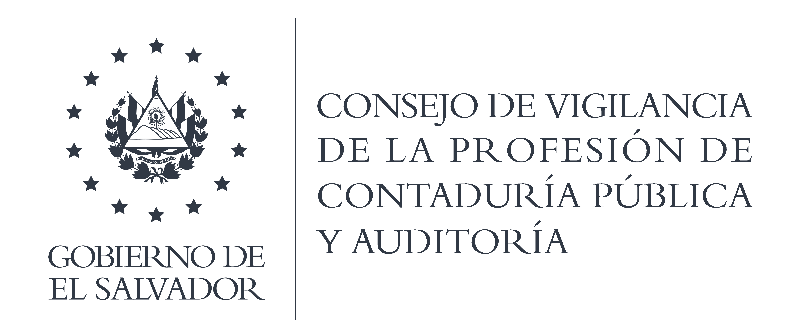 Participantes de capacitaciones gratuitas
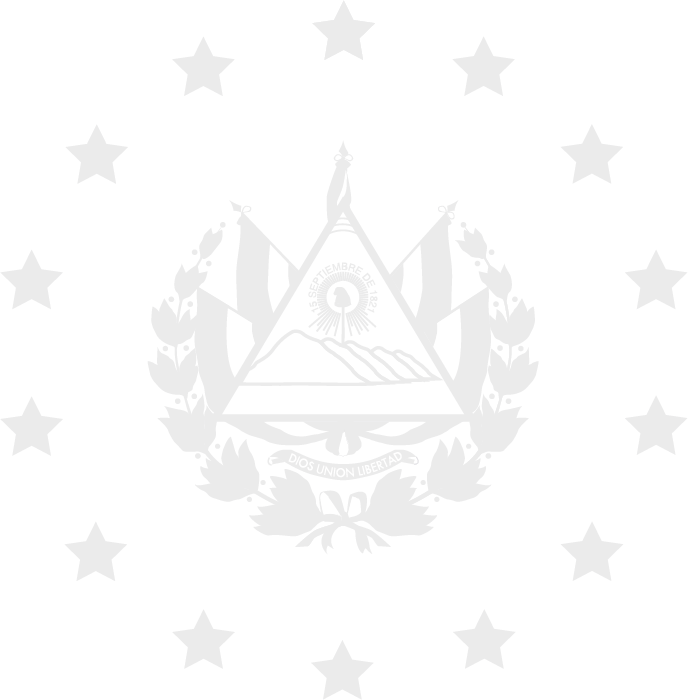 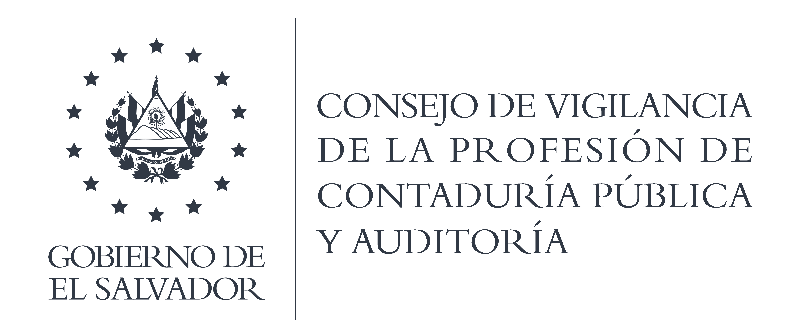 “NORMAS DE SOSTENIBILIDAD”, desarrollado el día jueves 15 de agosto de 2024, por plataforma YouTube Live Stream, en el horario de 8:30 a 11:30 am, con una participación de 2,731 inscritos, los cuales se detallan:
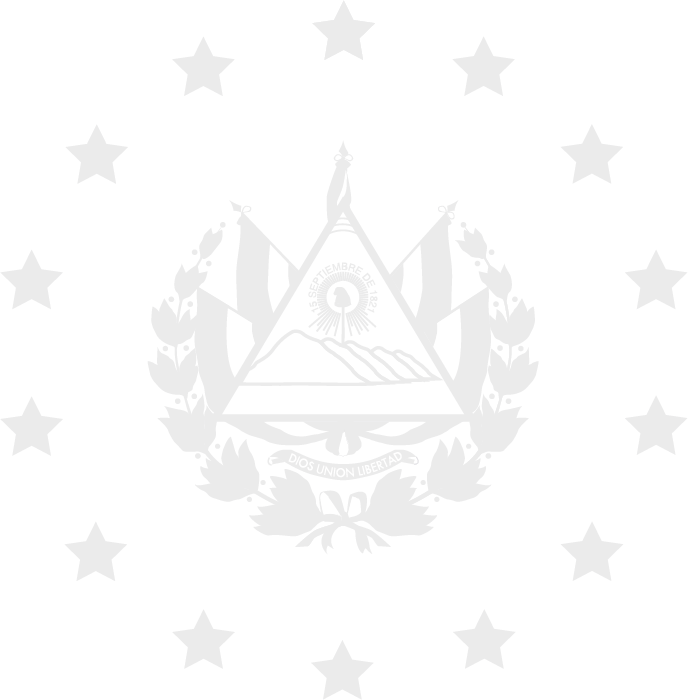 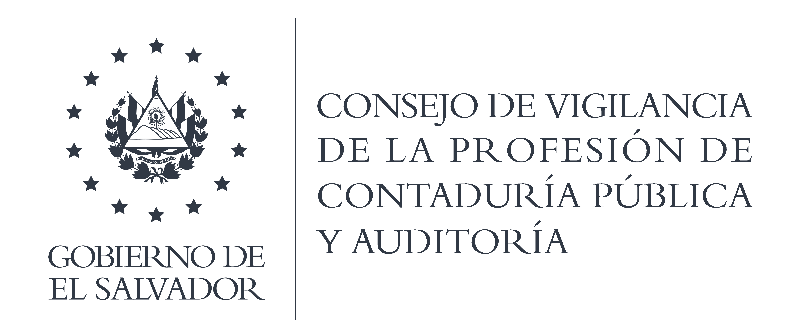 “REQUISITOS FORMALES PARA LA EMISIÓN DE LOS DOCUMENTOS TRIBUTARIOS ELECTRÓNICOS (DTE) ¿Incumplirlos conlleva a imposición de Multas? ”, desarrollado el día martes 20 de agosto de 2024, por plataforma YouTube Live Stream, en el horario de 8:30 a 10:30 am, con una participación de 2,383 inscritos, los cuales se detallan:
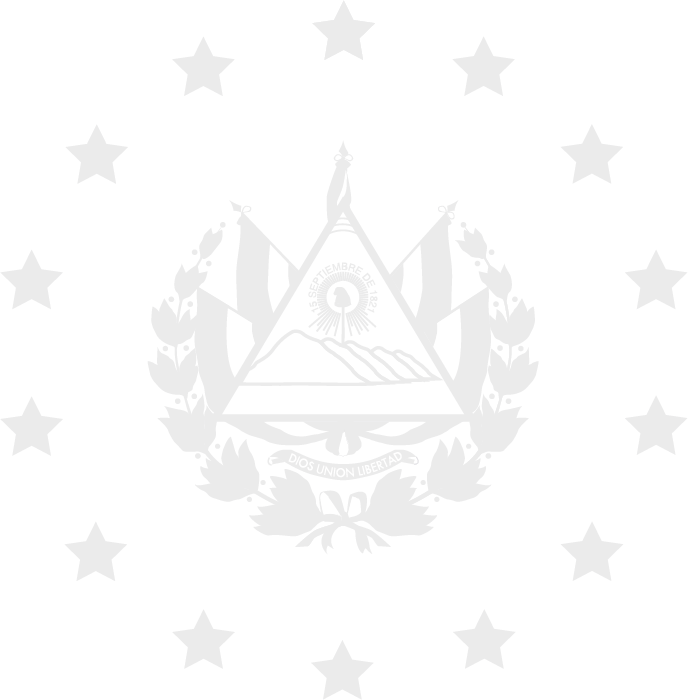 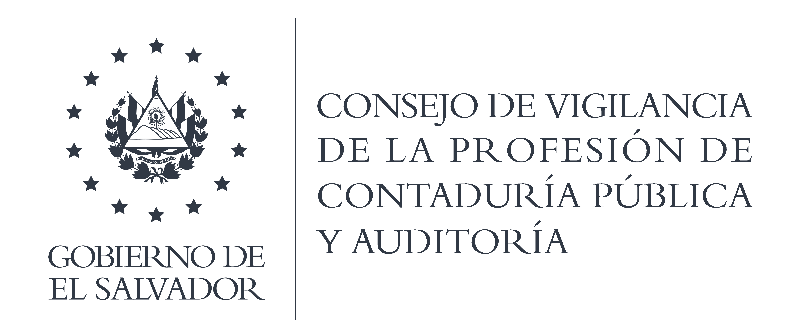 “GESTIÓN DE CALIDAD”, desarrollado el día jueves 22 de agosto de 2024, por plataforma YouTube Live Stream, en el horario de 8:30 a 11:30 am, con una participación de 3,352 inscritos, los cuales se detallan: :
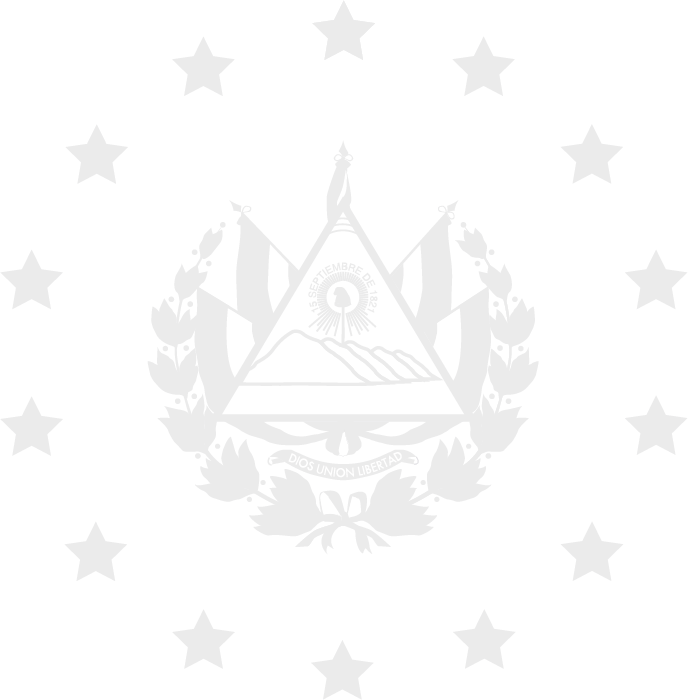 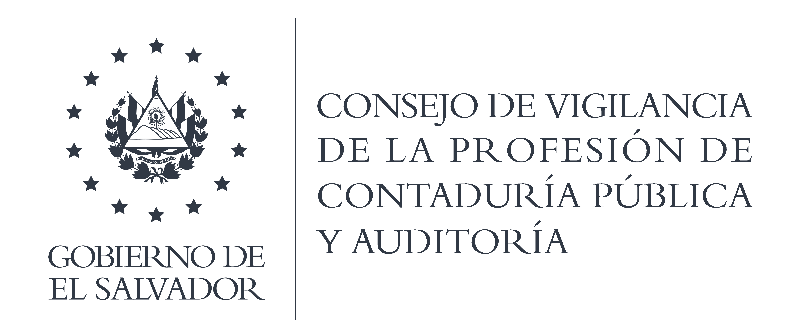 “DERECHO LABORAL PARA AUDITORES Y CONTADORES”, desarrollado el día jueves 19 de septiembre de 2024, por plataforma YouTube Live Stream, en el horario de 8:30 a 11:30 am, con una participación de 3,090 inscritos, los cuales se detallan:
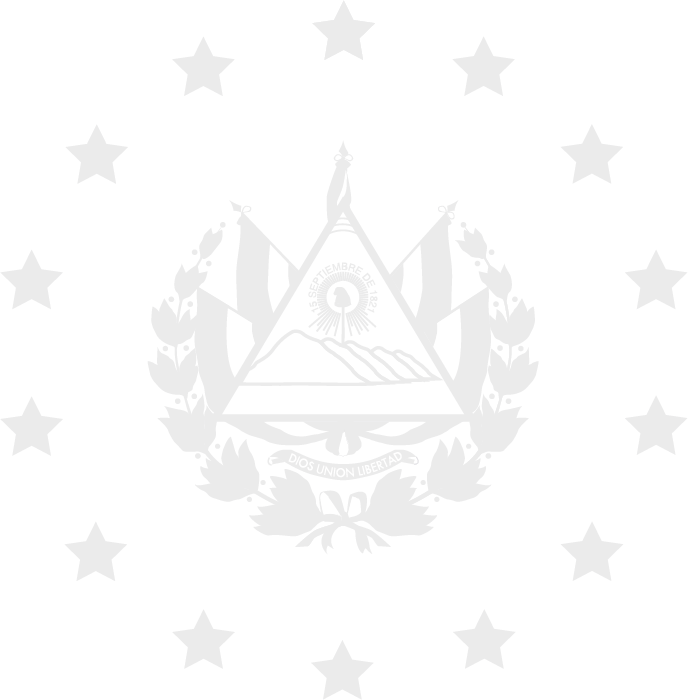 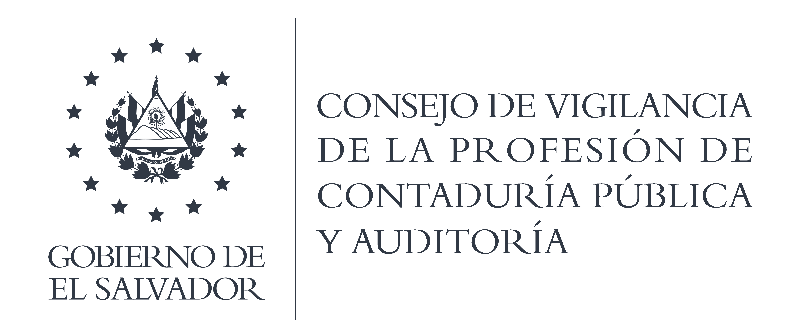 “RIESGOS E IMPACTO MEDIO AMBIENTAL”, desarrollado el día jueves 26 de septiembre de 2024, por plataforma YouTube Live Stream, en el horario de 8:30 a 11:30 am, con una participación de 2,436 inscritos, los cuales se detallan:
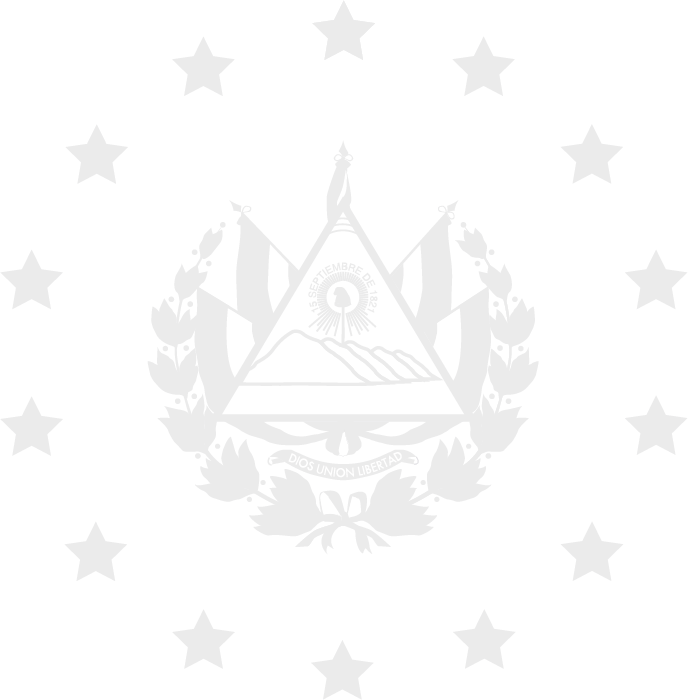 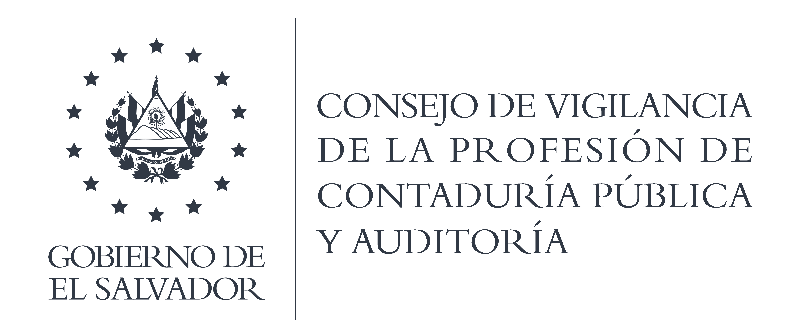 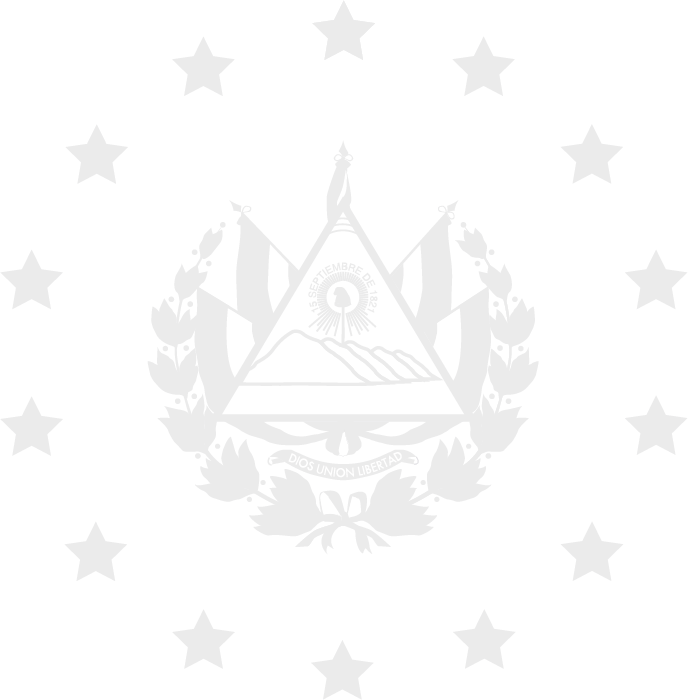 Informe estadísticoDepartamento de de Resultados de Revisiones de Práctica Tercer Trimestre 2024
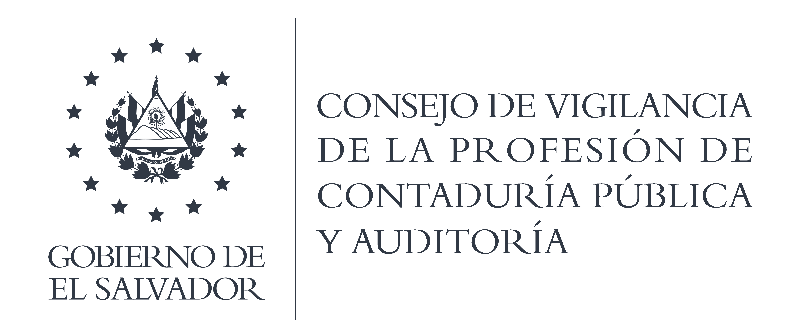 Estadísticas de Resultados de Revisiones de Práctica Profesional aprobados en julio, agosto y septiembre de 2024
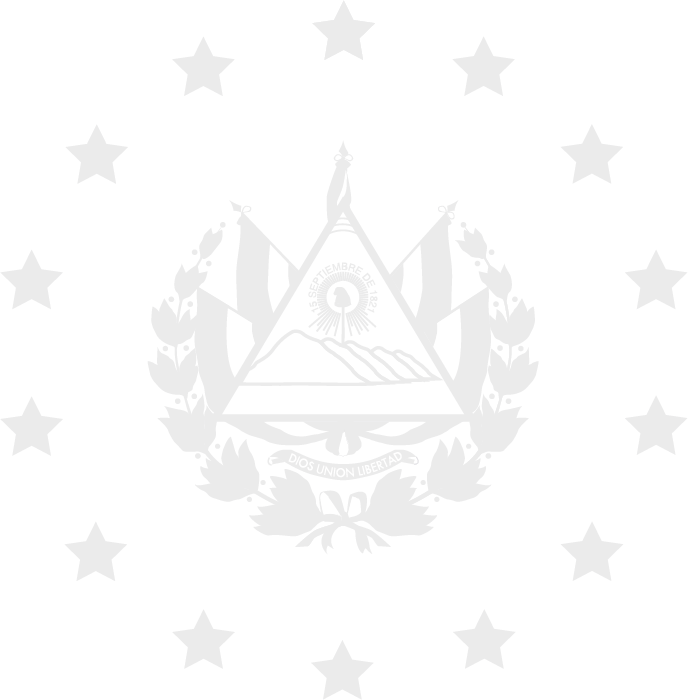 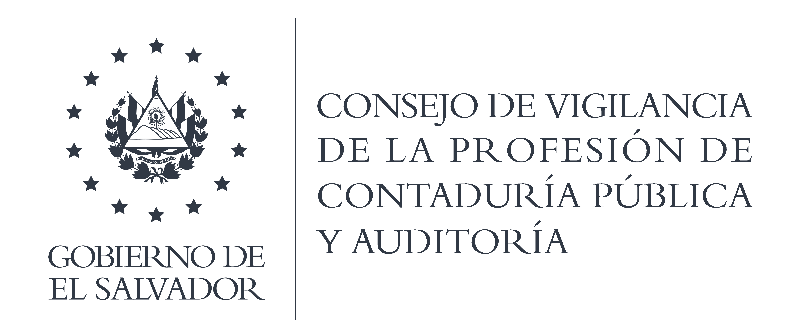 Estadísticas de Resultados de Revisiones de Práctica Profesional aprobados en julio, agosto y septiembre de 2024
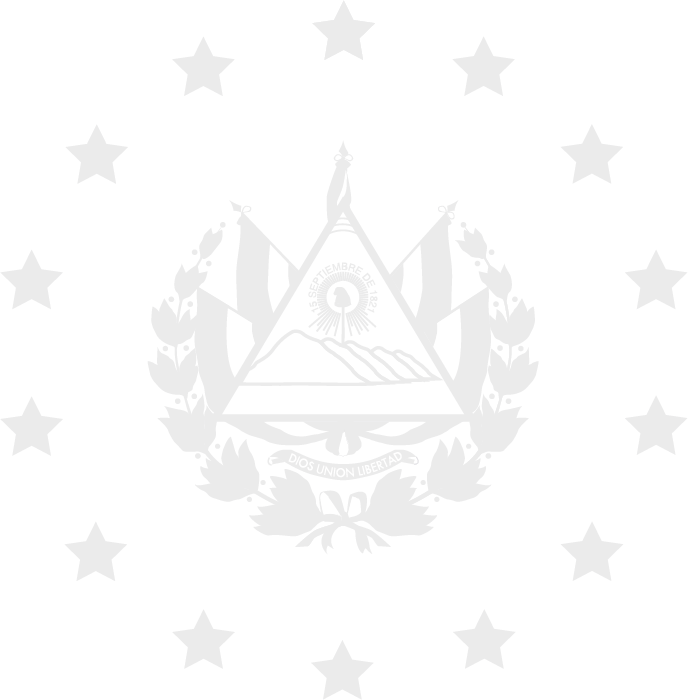 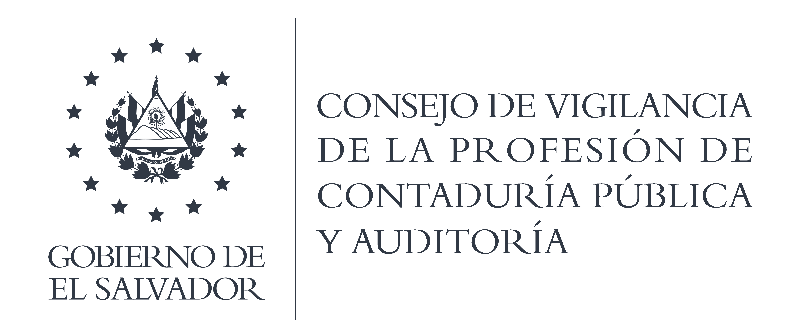 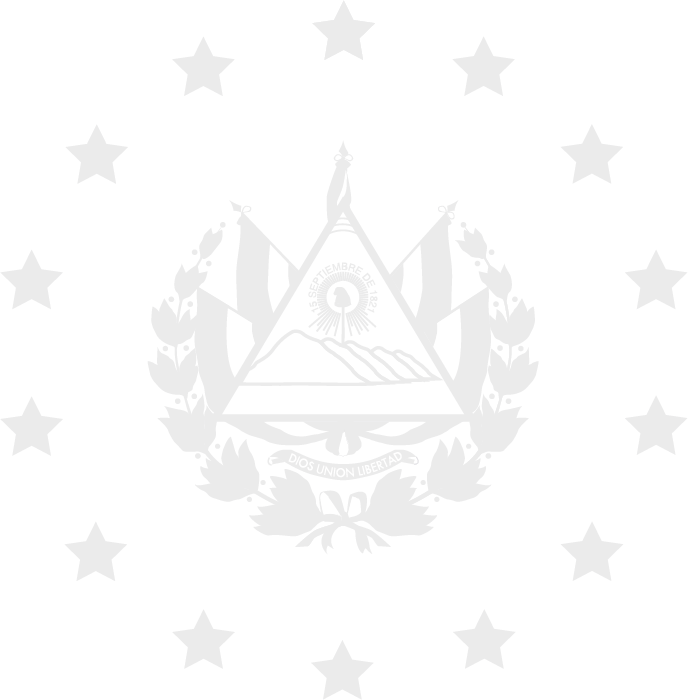 Informe estadísticoDepartamento de de Resultados Jurídico Tercer Trimestre 2024
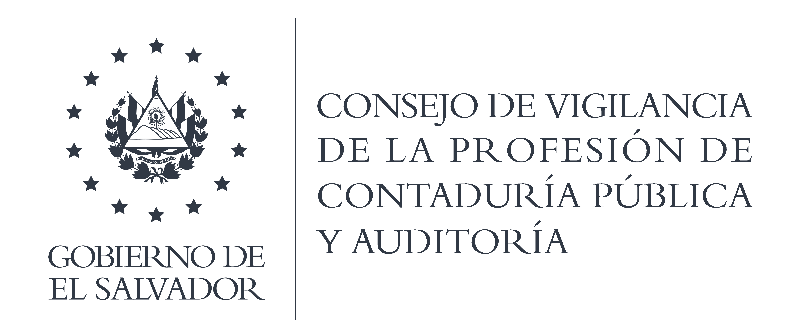 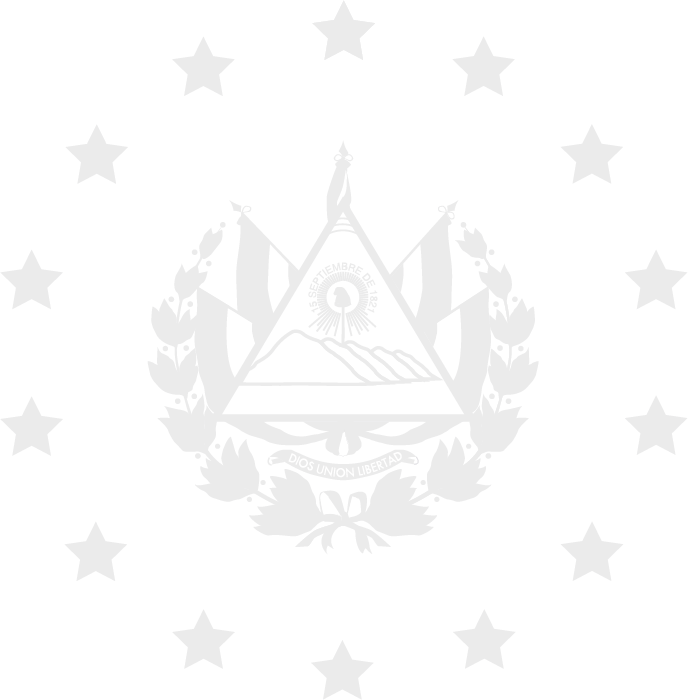 Estadísticas generadas por el departamento jurídico de resoluciones ejecutorias de abril, mayo y junio de 2024
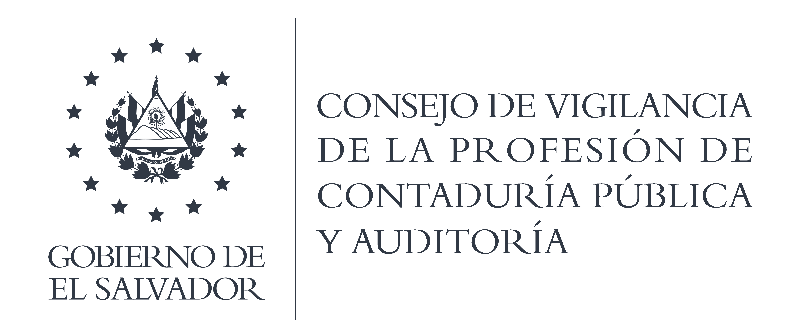 Estadísticas generadas por el departamento jurídico de resoluciones ejecutorias de abril, mayo y junio de 2024
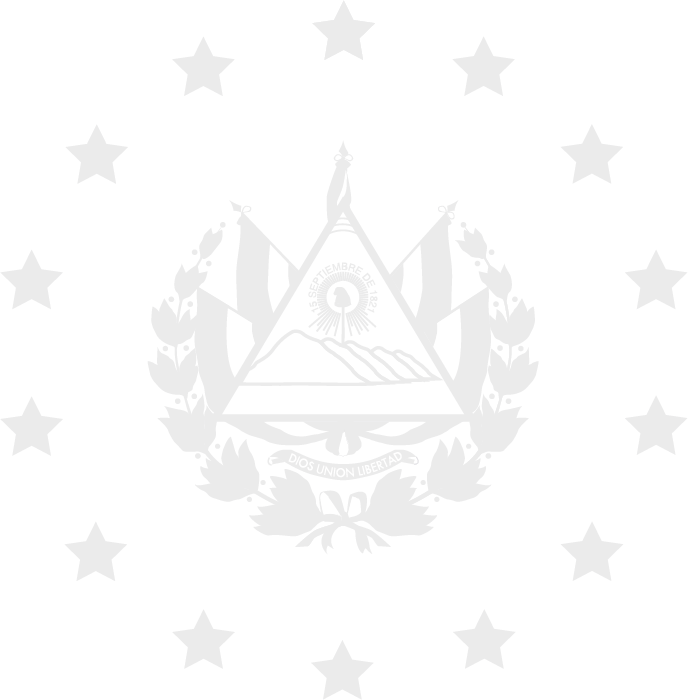